ASTR 535 : Observational Techniques
Fall 2021 : class sessions
8/18
Intro
Topics 8/23
Questions 
properties of light and quantities astronomers measure
Basic quantities
Electromagnetic spectrum
magnitudes
Discussion: flux, surface brightness, and luminosity
Describe these qualitatively
What are the dimensions?
Which quantities are relevant for what astronomical objects?
How do they depend on distance?
Problem : solar flux and surface brightness
Light and the electromagnetic spectrum
What are different types of light?
By what quantities are they characterized?
How are these quantities related?
Problem : monochromatic flux
Discussion: magnitudes
Why use magnitudes?
How are magnitudes defined?
How does this apply to the relative brightnesses of two objects?
What is the relative brightness of two objects, m1=2,m2=9.5?
What is the relative brightness of two objects,m1=12, m2=19.5?
What is the magnitude difference between two objects that differ in brightness by a factor of a million?
What does the ratio of two magnitudes indicate?
What mathematical operations might you expect to use with magnitudes and which ones not)?
What quantities do apparent and absolute magnitude correspond do (flux, surface brightness, or luminosity?)
Problem : binary stars
A binary star system consists of two stars of equal brightness. If the magnitude of one star is m, what is the combined magnitude of the two stars, i.e., if they were observed as an unresolved system?
Roughly half of the stars in our Galaxy are in binary systems. What effect do you think this has on a HR diagram of a star cluster?
Imagine you are observing a binary star system, but where the stars are so close together that you see them as a single object. If the two stars have magnitudes of 17 and 18 individually, what is the combined observed magnitude?
Write a (short!) software function that takes as input the apparent magnitude of each of two stars, and computes and returns the apparent magnitude of the two stars combined.
Problem: flux and distance
Topics 8/25
Questions on problems and/or lecture videos
Magnitude systems
Magnitude-flux conversion
colors
Binaries and the HR diagram
GAIA with APOGEE SB2s
M67
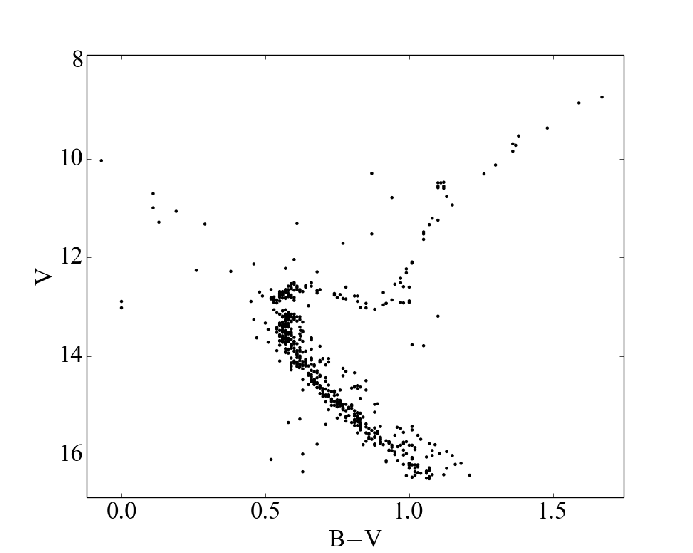 Kounkel et al 2021
Geller et al 2015
Discussion: magnitude systems
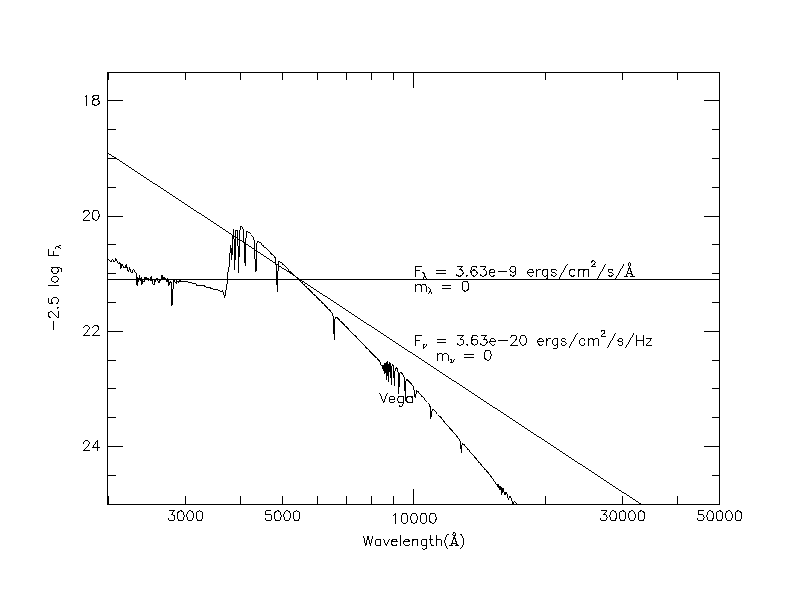 From magnitudes to fluxes
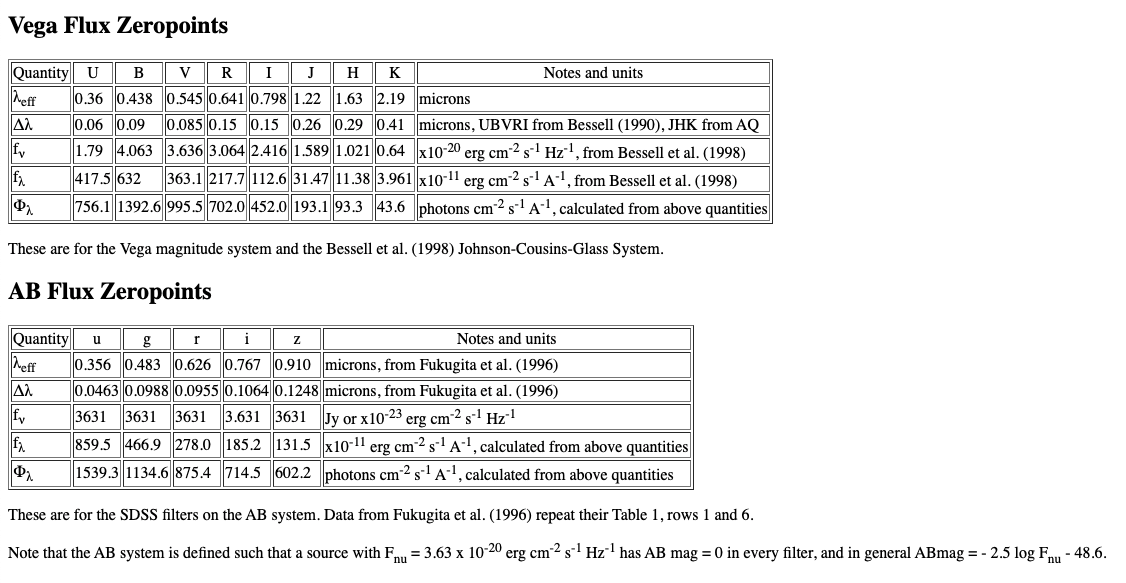 Astrophysics computes fluxes, so to compare to observed magnitudes, need to convert one way or another
If astrophysics computes a spectrum, straightforward to derive magnitude
Going from magnitude to flux can be done, but note subtlety depending on SED
Table with fluxes corresponding to 0 magnitude
Note subtlety depending on spectral energy distribution (SED), e.g. WISE
How would you calculate the apparent V magnitude of the Sun? The absolute magnitude?
Discussion: colors
Colors expressed in magnitudes: what do B-V=0, g-r = 0 imply?
Do we need to know what the photometric system is to interpret colors, i.e., differences of magnitudes at two wavelengths?
Narrowband vs broadband:
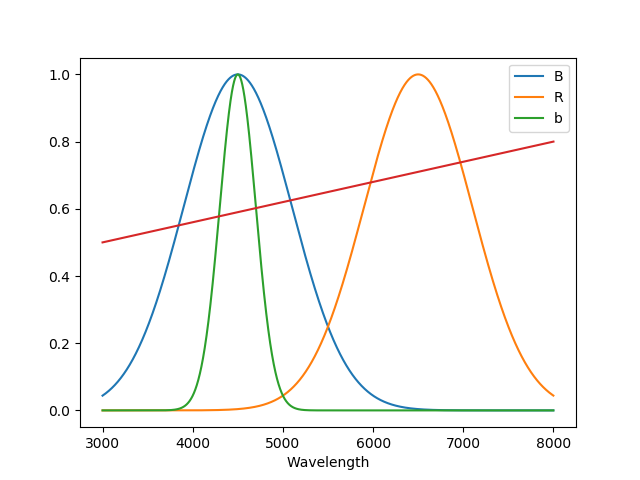 For the adjacent figure, let’s say you do photometry of the star with the red SED through the B(shown in blue) and R (shown in orange) filters, and you find that star has a B-R=1.0

You also make a measurement using the b (shown in green) filter, which uses the same photometric system zeropoint. What approximate value do you expect for b-R?
Questions: STMAG and ABNU systems
STMAG monochromatic magnitudes are defined as 𝑚𝑆𝑇𝑀𝐴𝐺=−2.5log𝐹𝜆−21.1, for 𝐹𝜆  in ergs/cm2/s/A

ABNU monochromatic magnitudes are defined as: 𝑚𝐴𝐵=−2.5log𝐹𝜈−48.6 for 𝐹𝜈 in ergs/cm2/s/Hz

1. Given that these systems are approximately normalized to the flux of Vega at 5500 A (3.63x10-9 ergs/cm2/s/A), where do the constants (-21.1 and -48.6) come from? 
2. Derive a relation between STMAG and ABNU mag, i.e., the difference between monochromatic magnitudes in the two systems as a function of wavelength. Be careful about units.
Questions: magnitude –flux conversion
1. Using the effective wavelengths and Vega flux zeropoints from Bessell et al (1998), e.g. as tabulated at http://www.astronomy.ohio-state.edu/~martini/usefuldata.html, write a software function that will take as input an array of observed UBVRI  magnitudes and return three arrays, giving the effective wavelength, and 𝐹𝜈 and 𝐹𝜆 of the object at the effective wavelengths of the UBVRI filters.
2. A star has the following apparent magnitudes in the UBVRI system. Use your routine to complete the following table and to plot the derived spectral energy distribution (SED). Remembering (or looking up) Wien's law, estimate the effective temperature of this star!
Topics 8/30
How are things going?
Wed lecture videos
APO trip

Questions on problems and/or lecture videos
Count equation
Photometry: zeropoints and transformation coefficients
Observed fluxes and the signal (count) equation
How is what we observe related to what objects emit?

The “signal (count) equation”
What are the terms?
How well do we know them?

Can we use the signal equation to measure accurate fluxes?

What can we use it for?
Signal equation
What are the units of S?   S’?     S’T?
Signal equation
What is the photon flux from Vega at 5500 A? 
                   F𝜆 = 3.63e-9 ergs/cm2/s/Å

Using a spectrograph which gives 1 A/pixel on a 1m (diameter) telescope, you count 10000 photons/A at 5500 A in a 1000 s exposure for a star with V=10. What is the throughput of the system?
Calibrating observations of brightness
Zeropoint
Two telescope systems have zeropoints of 22 and 24, respectively. Which one would you prefer to use?
Photon flux and the signal equation
The monochromatic flux of Vega at 5500 A is 𝐹𝜆=3.63x10-9 ergs/cm2/s/A. 
1. What is the monochromatic photon flux (photons/cm2/s/A) from Vega at 5500 A?
2. a. Estimate the number of photons/second you would receive for a star with a flat 𝐹𝜆 spectrum with V=20 using the TMO 0.6m (diameter) telescope, assuming that the atmosphere transmits 80% of the light, and that the combined detection efficiency of the telescope and detector is 50 percent, independent of wavelength.  You can assume that the V bandpass is rectangular with a central wavelength of 5500 A, a full width of 850 A, with an in-band transmission of 80 percent. 
 b. Given your derived count rate, what is the zeropoint (Z) for the V bandpass for the 0.6m?
Photometric transformations
You observe three stars in the V filter. Two of them have known magnitudes and colors, while the third is unknown.
1. What are the zeropoint and transformation coefficients for the B and V filters? (Note that you can do polynomial fits using numpy.polyfit() )
2. What are the B and V magnitudes of star C? (Note that you can do linear algebra with numpy.linalg() , e.g., numpy.linalg.solve() .)
Examples: photometric data
Start a browser
Go to Canvas home page, click on Photometry link
Download Jupyter notebook phot_fill.ipynb
Start it:
     jupyter notebook phot_fill.ipynb  (--browser=firefox)

Work through the cells one at a time, making sure you understand everything that is happening in the cell. Execute a cell using Shift-Enter
Ask questions!
Some cells require you to add input!
Exposure time calculator: part one
Let’s design a modular program to apply the count equation
Given a magnitude and unnormalized SED, or input spectrum and a telescope/instrument, return estimate of observed photons, either as a function of wavelength (spectrograph) or number(s) for given filter(s) (imager)
What functions do we need?
Function to return f(lambda) given input mag, spectrum
Function to return collecting area given observatory/telescope
function to return telescope transmission: tel(lambda), combine with previous?
Function to return atmos(lambda) given observatory
Function to return inst(lambda) given instrument
Function to return filt(lambda) given instrument/filter(s)
Function to return det(lambda) given instrument
Function to integrate
How would we test this?
Other points
Photon fluxes
Converting UBVRI magnitudes to fluxes and vice versa
SDSS and asinh magnitudes
Topics 9/1
APO trip : 10/29-10/31, rough schedule
Questions 
Probability distribution functions
Application to observational uncertainties

Exposure time calculator: signal equation
Probability distribution functions
What is a PDF, esp in the context of observational techniques?
What are some statistics that are often used to characterize a PDF?
Population statistic vs sample statistics
Robustness and efficiency
Poisson distribution
What is it a function of? What is the analytical form?
What does it look like?
What is the mean? 
Standard deviation?
What is the application in observational techniques?
Poisson statistics
You collect 10000 photons with an instrument on the 3.5m. What’s the uncertainty (standard deviation)?
You collect 10000 photons with an instrument on the 0.6m. What’s the uncertainty (standard deviation)?
You collect 100000 photons with an instrument. What’s the uncertainty? Is the better or worse than the 10000 photon case?
What fractional uncertainties (uncertainty / signal) do these correspond to?
You collect 100 photons/second with some instrument. How long to you have to expose to reach the same fractional uncertainty as the first two above?
Gaussian (normal) distribution
What does it look like?
What is the mean?
What is the standard deviation?
What is the application in observational techniques?
Importance of uncertainties: applications
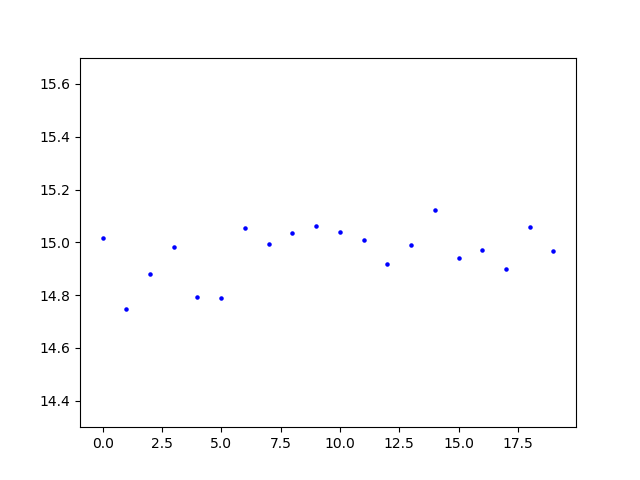 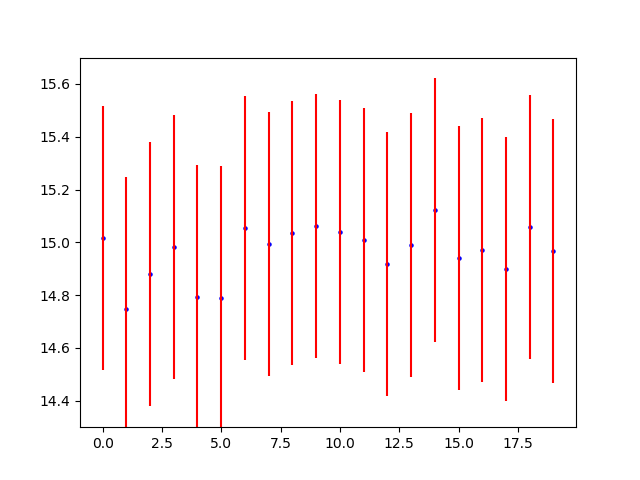 Exposure time calculation
Probability of single measurements
Gaussian: error function and typical values
Probability of a series of measurements
Chi^2 and reduced chi^2
Exposure time calculator
Given information about source (magnitude and SED) and observational setup (telescope, instrument, etc.), how long do you have to observe to achieve a desired fractional uncertainty?
What photon flux does the source produce?
How long to achieve desired fractional uncertainty? Depends not only on source photon flux, but also on:
Sky flux
Instrumental noise

Start with first piece: what photon flux does the source produce?
Spectroscopic and photometric applications
Examples
Class problem notebook
https://github.com/APOExposureTimeCalculator/APOExptime) (compiles many data files relevant for APO)
Topics 9/8
APO trip (Monday class)
Week of 9/20
Exposure time calculator
Reading
Questions
Noise equation
Propagation of uncertainties
Noise equation
Without looking it up, what is the ”noise equation” that allows you to calculate the S/N of some data?
Astronomical measurements
Uncertainty, noise, fractional uncertainty, and S/N
Standard noise sources
Source
Background : note area term, and importance of dark skies AND good image quality
Readout noise
Noise equation, assuming perfect background subtraction
What is typical area over which we need to integrate source (and background)?
Where do we encounter different limiting cases?
Broad band imaging (optical and near-IR), narrow-band imaging, spectroscopy
Limiting cases
Signal-limited, background-limited, readout noise-limited
Behavior with signal, exposure time and telescope aperture
Error propagation
Without looking it up, what is the general equation for error propagation?
Problems: noise equation
You observe a bright source that produces 1000 photons in a ten second exposure,  with negligible sky background. What is the fractional uncertainty and the S/N of your observation?
You observe a faint source that produces 1000 photons in a ten minute exposure and, in that same time, the sky produces 500 photons that is measured in addition to the object.
How many total photons (sky+background)? What will the uncertainty on that total be?
If you assume that you can subtract the sky perfectly (usually you can come close), then the only effect that the background has is in the increased noise. What will be the expected signal to noise of your measurement of the source?
Problems
3. If you are looking at faint, background-limited, stars, how much fainter can you see (i.e., measure at the same S/N) if you have 0.3 arcsec instead of 1.0 arcsec images? Express your answer in magnitudes.
4. Say you have a system that has a photometric zeropoint of 23.5 in the bandpass where you plan to make observations, and you are observing at a site with 1 arcsec seeing, a background of 21 magnitudes per square arcsec with a detector with readout noise corresponding to 5 electrons/pixel, and a plate scale of 0.5 arcsec/pixel.
a. How long do you need to expose to get a S/N of 100 for a 15th magnitude object?
b. How long do you need to expose to get a S/N of 50 for a 22nd magnitude object?
Problems: error propagation
1. Using the error propagation formula, derive the expression for the uncertainty in the sample mean,                            <x> = ∑ xi / N, for the case where the uncertainty on every xi is the same, and given by 𝜎.
2.  You observe a source that has a measured photon rate, on average, of 10 photons per second, and take a series of 10 second exposures.
   a. how many counts will you observe on average?
   b. what will be expected standard deviation if you make a series of measurements?
   c. what is the signal-to-noise of each observation?
   d. If you average together 10 of the 10s exposures, what is the expected error on this average?
3. You take a single observation and count 1000 photons
     a. what is the expected uncertainty?
     b. what is the expected uncertainty (in magnitudes) if you  convert the counts into an instrumental magnitude?
4. If you observe a source in the B passband and count 500 photons and observe it in the V passband and count 1000 photons. You can assume no background in either measurement. 
   a.  What is the expected uncertainty in the flux ratio, F(B)/F(V)?
   b. What is the expected uncertainty in the color difference (in instrumental magnitudes),  b-v?
Topics 9/13
Next week
Exposure time calculator
Questions
Averaging and splitting
Random and systematic uncertainties
Digital photometry
Splitting and averaging measurements
1. You make 3 identical observations of the same star.
a.  How does the uncertainty on the average compare to the uncertainty on an individual observation?
b.  Let's say you observe 90, 100, and 110 photons on three identical exposures. What is the mean and its uncertainty?
c. Let's say you take 3 exposure of different exposure times and get: 90 photons in 1 second, 1000 photons in 10 seconds, 11000 photons in 100 seconds. How would you combine these to get the best estimate of the photon rate (photons / sec)? What value do you get?
2. Let's say you observe a star and count 500 photons total in an aperture of diameter 2 arcseconds, in a 10 second exposure. From a different region, you measure 100 photons per square arcsecond coming from the sky. Let' s say readout noise is negligible.
a. What is the S/N of the measurement?
b.  Let's say you need to make the measurement to a fractional accuracy of 1 percent. How long do you need to expose?
c. Let's say you are working with a telescope/instrument/detector that gives pixels that correspond to 0.5 arcseconds on a side. If the readout noise is 10 photons/pixel, what is a minimum exposure time to ensure that readout noise is not a significant noise source?
3. Let's say you observe a star at 5 different locations in a given instrument/detector, and measure 1050, 1000, 1080, 920, 950 photons in the different measurements.
a. What is the mean and its estimated uncertainty?
b. Should you be concerned about anything? Why or why not?
Exposure time calculator II
Continue working on your exposure time calculator software by adding routines to calculate the S/N given an exposure time and one to calculate the exposure time given a desired S/N.  Start by just including Poisson noise from the signal. Make sure to check your results!
Continue by generalizing your instrument routine to return a  pixel size (arcsec/pixel) and readout noise for an input instrument name (or, if you haven't generalized to that yet, from  supplied pixel scale and readout noise). Include readout noise in your routines to calculate S/N and exposure time; to get the appropriate number of pixels for the readout noise term, you'll have to input the aperture radius (e.g the seeing FWHM) to use for a given observation.
Make sure you to validate your results and document this validation!
Topics 9/15
Monday schedule : 7:30pm via Zoom
Propagation of uncertainties
Exposure time calculator
Question
Time systems
Coordinate systems
Observability
Observability
Predict the RA crossing the meridian at midnight for the first of every month. Try the command skycalendar (on the cluster, unless you download it yourself for your laptop) – give yourself a wide terminal window first – to see how well you did.
What time is it now? What is the sidereal time? What coordinates would it be most optimal to observe right now?
When are the dark (no moon above horizon) first half nights in fourth quarter 2021?
APO schedules the 3.5m in half-night blocks (A and B), split at midnight (or 1am during daylight savings). What are the best half-nights in the next year (month and half night, e.g., Oct A, March B, etc.) to request to observe:
Virgo cluster of galaxies (note central galaxy is M87, look up the coordinates)
Galactic center (galactic coordinates are .... ask if you don't know!). You can use command skycoor (or Python or IDL tools) to convert galactic to equatorial (skycoor with no arguments gives syntax).
Jupiter (look up its position using JPL HORIZONS)
Run skycalc (choose observatory A for APO, ? gives list of command help, look at r, d, y, and h commands). For the galactic center, what is the maximum amount of time it can be observed at an airmass of less than 2.5? How about the Virgo cluster? Why are these different?
Run jskycalc. Play with all of the buttons! What planets will be visible fall 2021, and at what times of night? Note that you can load files with a list of coordinates, and you can make airmass observability charts for them
 Look up the catalog Globular Clusters in the Milky Way in VizieR and download it (make sure to get all of the rows).
Plot the locations in an Aitoff projection (note matplotlib keyword projection='aitoff') of equatorial coordinates. Can you detect Galactic structure?
What clusters would be possible to observe during our October (A halves) run?
Convert coordinates to galactic coordinates (see astropy.coordinates) and plot in an Aitoff projection.
9/20
No class, did TMO observing session
Topics 9/22
Summing and averaging measurements
Exposure time calculator
TMO
Midterm
Questions
Telescope use and planning
Digital images and image display
Summing and averaging
TMO observing planning
The initial TMO observing project will be:
Determine the instrumental zeropoints for  TMO for the 5 Sloan filters (SU, SG, SR, SI, SZ)
Estimate the combined throughput of telescope, optics, and detector for each filter

Outline the specific procedures you will need to take to accomplish these tasks as well as any external data that you will need.
Topics 9/27
Midterm
TMO
Questions

Digital imaging: file formats
Digital imaging: gain and readout noise
Digital imaging: basic data reduction
Image display demos
SAOimage ds9
ximtool
ginga
pyvista
On cluster : 
module load pyvista
On laptop:
git clone https://github.com/holtzmanjon/pyvista
cd pyvista
python setup.py install
Exercises
We will be looking at some images taken at APO with various instruments. Generally, data taken at astronomical observatories are numbered sequentially with some index number that is embedded in the file name. Sometimes, files have "descriptive" names about their contents, other times they may just identify the date of the observations. The standard format for astronomical images is the FITS format, for which the standard file extension is .fits or .fit.
The images we will be looking at can all be found under /home/apo/a535 from machines on the cluster. If you want to transfer them to your laptop, see http://astronomy.nmsu.edu/holtz/a535/data
Exercises
The first set of images is taken with the old 3.5m imaging instrument, SPICAM. Open the image spicam/UT061215/SN17135_r.0103.fits,e.g.
        ds9 /home/apo/a535/spicam/UT061215/SN17135_r.0103.fits   (or use some other image display package)
Look at the pan window. What portion of the image is being shown in the main display window? Note how you can pan around in the image using the pan window, using the mouse in the main window , or using the scroll bars.
Set zoom factor to see the entire image. Why do you see a vertical white line in the main image but not in the pan window?
Play around with changing the zoom values (ds9: zoom button or menu). At different zoom values, go into the main window and use the cursor to move around by single pixels at a time, and note the pixel numbers being displayed in the X and Y panels, as well as the pixel data values in the Value panel.
What do you see in the image?
Move the cursor around in the main image and note the data values. Are changes in the data values reflected in the brightnesses that you see on the screen?
Redisplay the image using the different selections in the Scale menu (or scale button, but the menu has more options) , from 100% down to 50%. Explain how and why the image appearance changes as you change this selection. If you don't understand what is changing and why, ask.
Using your knowledge of the data values, try setting the display parameters manually using the Low and High panels (Scale Parameters from Scale menu), and understand how and why the appearance changes as you change these values.
Try different color maps using the Color menu. If you don't understand what is changing and why, ask.
Try using different intensity maps using the different mapping in the Scale menu. If you don't understand what is changing and why, ask.
What is in the image?
Using zoom and color adjustments as need, try to describe all of the different types of objects you see in the frame.
What are the data values in the background? What are reasonable display settings to use to see what is going on in the background?
What are the data values in the brightest objects in the frame? What are reasonable display settings to use to see what is going on with these? For example, if you want to see how extended the objects are (note there may be different regimes!). How "big" are the stars?
Exercises
Look at the g and i band images of the same object (SN17135_g.0101.fits and SN17135_i.0105.fits). Compare and contrast with the r band image.
Look through several of the other images in the same directory, making sure to include some of then SA... images, bias images, flat images, and focus images. Practice determining good display settings to use for all of the images. Notice as much detail as you can about the images and ask if you don't know what something is.
Exercises
Determine the bias level for an image using the overscan region
Using two identical flat field images, try to solve for the gain
Using two bias images, try to solve for the readout noise
Exercises
Look at some images taken with other instruments, e.g.:
APO3.5m + ARCTIC (optical imager): /home/apo/a535/arctic/UT160327/160327.0050.fits : what are you seeing here? Object? Background?
APO3.5m + DIS (optical long-slit spectrograph, two channels): /home/apo/a535/dis/UT130113/130113.0025r.fits : what are you seeing here? vertical lines? small ``specs"? central horizontal band? blobs?
APO3.5m + ARCES (optical echelle spectrograph): /home/apo/a535/arces/UT130623/130623.0021.fits : what are you seeing here?
APO3.5m + TRIPLESPEC (near-IR slit spectrograph, multi-order): /home/apo/a535/tspec/UT170718/c.0001.fits: what are you seeing here?
APO3.5m + NICFPS (near-IR imager): /home/apo/a535/nicfps/UT160327/160327.0020.fits (and 0040) : what are you seeing here?
SDSS +APOGEE (SDSS multi-fiber near-IR spectrograph): /home/apo/a535/apogee/ap2D-b-03040015.fits : what are you seeing here? Note that this file is an example of a multi-extension FITS file, i.e., there are several images included in the file: a flux image, an uncertainty array, and a mask array. Try to look at the second extension and understand the values in it.
Topic 9/29
Questions
Effects of the Earth’s atmosphere
Atmospheric (and other “background”) emission
Topics 10/4
Questions
Atmospheric absorption
Atmospheric refraction
Topics 10/6
TeamMates feedback
Midterm
Class on Monday 10/11
APO observing 10/29-31 housing and vaccination
TMO observing week of 10/11
TMO analysis week of 10/19
Questions
Atmospheric seeing
Seeing
1. Seeing causes the observed shape of a star to roughly be a (2D) Gaussian. For a star that has a (2D) Gaussian profile, calculate the radii at which 50%, 95%, and 98% of the total light is enclosed as a function of the FWHM of the star.  
2. Given your calculations, what is a reasonable choice for an aperture radius to choose to count a significant fraction of the total light from a star? If the seeing (FWHM) varies by 10-20% from exposure to exposure, what radius might be required to ensure that the fraction of the total flux from exposure to exposure varies by less than 1%?
Topics 10/11
Class feedback
APO observing: housing reservations and vaccination cards
Midterm
TMO observing
Questions
Basic optics
Multisurface systems
Questions
What does V=10 mean? By itself, does it tell you how many photons you will collect?
What does doing photometry to a precision of a millimag mean?
Problem
Exercise: the TMO 24” telescope is a f/5 system. The current detector has a pixel size of 3.76 microns. What angle in the sky would one pixel subtend? 
Do you think this is a good pixel scale and why or why not?
Topics 10/13
APO observing: housing reservations and vaccination cards
Questions : midterm/reading
Telescope technology
Aberrations
TMO observing procedures
TMO project observing resources
For photometric zeropoints, want stars with known magnitudes
If we wanted to get more subtle, would include stars with a range of colors to see if there are color-dependent zeropoints, i.e. transformation terms
If we wanted to account for atmospheric extinction, we’d need to get, or assume, extinction coefficient
Traditionally, e.g., UBVRI used fields with relatively bright (V~-10-12) standard stars, e.g. Landolt fields http://articles.adsabs.harvard.edu//full/1992AJ....104..340L/0000340.000.html
Note Selected Areas
For SDSS, the actual photometric system is defined by the SDSS observations themselves
These are saturated for bright stars!
A u’g’r’I’z’ system was set up which is close, but not identical to SDSS. These used the same Landolt fields, Smith et al 2002, see table 7. It will suffice for our use!
For finding charts, see Landolt paper
Smaller fields: http://james.as.arizona.edu/~psmith/61inch/ATLAS/tableA.html
Choose fields based on LST at observation time
What do you expect for exposure times?
For throughput, want spectrophotometric standard, e.g. from http://www.eso.org/sci/observing/tools/standards/spectra.html
TMO observing modes
See  astronomy.nmsu.edu:8000/tmo-wiki, esp TMO Users guide HowTo
Get a VNC client to connect to desktop
Alternatively/additionally, go to http://tmo.nmsu.edu for web based control
Alternatively, use robotic scheduler (not for this project)
TMO observing
General observing procedure:
Connect to TMO desktop by VNC to tmo.nmsu.edu or to web interface (tmo.nmsu.edu)
Open dome
Focus 
Slew to star(s)
Take exposures
Optionally (?), take calibration frames: darks (match exposure times) and (probably not) twilight flats
Data will be automatically synced to astronomy.nmsu.edu 
In the morning, link in /home/tmo/YYYYMMDD (also accessible via web http://astronomy.nmsu.edu/tmo/YYYYMMDD
More quickly, in /home/tmo/Observations/YYYY-MM-DD if taken directly with MaximDL
TMO analysis
Topics 10/18
Class plans
Questions?
Aberration compensation
Diffraction
Case study: HST
TMO scheduling and observing procedures
Two mirror telescopes
TMO is a Newtonian f/5 telescope with a parabolic primary mirror. What do you expect images to look like on and off axis?
The ARC 3.5m is a Ritchey Chretien f/10 telescope. What do you expect images to look like on and off axis?
Sketch the beams (a cone) coming into the focal plane for both TMO and the ARC 3.5m.
What are the relative plate scales of the two telescopes, without calculating the plate scale of either?
Topics 10/20
TMO feedback/tips? Analysis plans
Questions?
Instruments
Focal plane reimagers
Problem: diffraction limited imagig
Intro to APO observing projects
Diffraction limited imaging
Betelgeuse has a diameter of  about 4 AU and is located at a distance of about 200 pc. How big a telescope would be required to marginally resolve the surface of Betelgeuse using the Rayleigh criterion (1.22 𝜆/D), assuming you could achieve diffraction limited images (e.g., with adaptive optics), both in the optical and in the near-IR?
Focal reducer
Imagine you have a detector that has pixels that are 24 microns on a side. You want to design a camera to match this detector to the ARC 3.5m telescope, which produces an f/10 beam in the telescope focal plane.
What is the pixel scale in the telescope focal plane?
What would be a desired pixel scale to match your detector, under the assumption that APO is a seeing limited site, with best seeing about 0.8 arcsec?
Sketch a design for a reimaging camera that would achieve your pixel scale, showing the rays coming into the focal plane, the reimaging optics, and the rays coming to the reimaged focal plane, with approximately correct beam sizes.
10/25
Questions
Filters
Fabry-Perot interferometer
APO trip planning
Logistics
Science programs
software
10/27
APO logistics: travel, temperature, food…
TUI 
APO hardware/software setup	
Images on disk /  images to laptop
Obs3 machine : nmsuobserver account
software
Observation planning
schedule
Coordinate files to obs3
Exposure sequences
Finding charts 
Observation log preparation
TUI : web page https://www.apo.nmsu.edu/35m_operations/TUI/
Connecting
Basic windows:
Status
Users
Message
Slew
Focal plane, sky, etc.
Instrument windows
Instrument configuration
Exposure windows
Note file naming
Acquisition and guiding
Imagers 
Spectrographs
Calibration
Calibration lamps
Calibration scripts
Saving images to your computer
11/1
No class, returning from APO
11/3
APO debrief
Monday class
Questions
Dispersive spectrographs
Astronomical spectrographs
Dispersing elements
Working with data
Spectrograph resolution
Imagine you want to make a measurement of the H𝜖 and Ca H lines in a spectrum of a star. H𝜖  has a rest wavelength of 3970 A, Ca H of 3968.5 A.
a. What resolving power (R) is required to resolve these two lines?
b. Imagine you are observing this star with DIS with the grating which has 400 lines/mm and you find you have a resolution of about 4 angstroms with a 1 arcsecond slit. What slit width would you need to go to to resolve these two lines? Would the use of this slit width cause any significant trouble, and if so, what?
c. What slit width would you need if you used the 1200 lines/mm grating?
Inspection of images
We are going to want to do some data inspection and reduction beyond SaoimageDS9, e.g., by working with images directly in a Python environment
You can read FITS images with:
      from astropy.io import fits
      variable=fits.open(name)
This will give you an HDUList  object in variable: you can access headers and data of first HDU using  variable[0].header and variable[0].data. If you are only interested in the data, you could
      variable = fits.open(name)[0].data


Alternatively, you may wish to get acquainted with the pyvista package that we will be using
Pyvista installation and file reading
On cluster:
module load pyvista
conda activate py3
On your laptop:
Python (conda or pip) install astropy, ccdproc, photutils, holtz-tools
git clone https://github.com/holtzmanjon/pyvista.git
Put the pyvista python directory in your PYTHONPATH. Depending on your shell:
       setenv PYTHONPATH pathtopyvista/python    (csh/tcsh)
       export PYTHONPATH= pathtopyvista/python    (bash)
Reading images:
from pyvista import imred
r = imred.Reducer(‘KOSMOS’,dir=inputdirectory) 
im = r.rd(id)
where id can be the image number  in inputdirectory, or a file name: if no / is included, will read from inputdirectory
This will give you a CCDData object in im, which has attributes im.data, im.uncertainty and im.mask (note that uncertainty depends on gain and readout noise being correctly set in the Reducer!)
KOSMOS resolution
Last weekend, I obtained some calibration lamp (line lamps) exposures with KOSMOS with both the 1.18 and 2.1 arcsec slit.
1. How do you expect that these will differ in appearance, if at all?
2. Load two images from /home/holtz/raw/apo/oct21/  (via web at astronomy.nmsu.edu/holtz/Q4NM01 :
Q4NM01/UT211031/kosmos/Ne.0010.fits
Q4NM01/UT211031/kosmos/Ne.0014.fits
Choose a line and measure the FWHM in each of the two frames, and discuss your results.
11/8
Review session (ARC BoG meeting)
Review questions
Here are a set of questions that I would like you to be able to answer without having to refer to notes, etc. It would perhaps be useful both for you and for me to recognize how you are progressing towards this goal.
You can go through these questions however you would like. One possible suggestion: for each question, take 30 seconds for each person to consider the question individually, then take a minute or two to communicate as a group, then a minute or two to communicate with the whole class. For each question, you could note at which level (individual, group, class), if any, you feel confident that you can provide a good answer.
I strongly suggest that you do NOT look at your notes, at least until you have tried to formulate an answer and discussed it with others.
Light
1. If two objects differ in brightness by 4 magnitudes, what is the flux ratio between the two?
2.If an object has g-r=1.0, what does it imply about the shape of the underlying spectrum, being as quantifiable as possible.
3. What does the zeropoint of an instrument tell you, qualitatively and quantitatively?
Uncertainties
4. What are the three main sources of uncertainty in measuring flux? 
5. How do you calculate the S/N of a measurement in a single pixel given the number of detected photons?
6. How does the gain (as astronomers use the term) relate the number of detected photons to the number of counts, i.e. how is it defined?
7. How do you calculate the S/N of a measurement given the number of counts in a single pixel?
8. If you average 3 measurements that each have equal uncertainty 𝜎σ, what is the uncertainty on the average?
9. What is the formula for propagation of uncorrelated uncertainties?
Observing
10. What is the quantitative relation between hour angle, local sidereal time, and right ascension?
11. Higher right ascension corresponds to what direction in the sky?
12. Higher declination corresponds to what direction in the sky?
Effects of the atmosphere
13. Sketch an atmospheric emission spectrum from 3000 A to 2.5 microns, for both moonless and full moon conditions.
14. Why are infrared observations generally scheduled during bright time?
15. Sketch an atmospheric absorption curve from 3000 A to 2.5 microns.
16. What does an extinction coefficient of -0.3 mean?
17. What does the amount of atmospheric refraction depend on? What is the amplitude of refraction?
18. What is differential refraction? Why is it important to understand for spectroscopy?
Optics/telescopes
19. How is the plate scale related to the diameter of the telescope and the focal ratio coming into the instrument focal plane?
20. What determines the size of a stellar image? What are typical image sizes for ground-based and space-based telescopes?
Instruments
21. Sketch a schematic of a dispersive spectrograph.
22. What does the dispersion of a spectrograph mean? What in the spectrograph determines it?
23. What does the resolution of a spectrograph mean? What in the spectrograph determines it?
11/10
Questions/discussion
Additional spectrograph items
Detectors
Data reduction : combining frames, bias frames, dark frames
Combining calibration frames
Considerations
S/N
Pixel outliers
Frame outliers
Methods
mean
median
sigma reject
pyvista tools
Documentation notation:
Italics mean you can substitute whatever name or image identifier you want or is appropriate
[] means optional keyword
Image display: the TV tool
from pyvista import tv
Instantiate a display tool, e.g. t=tv.TV()
Display an image into that tool:  t.tv(im)
Image reduction: the Reducer tool
from pyvista import imred
Instantiate a reducer, e.g. red= imred.Reducer(inst,dir=inputdir)
red_im=red.rd(id) : reads image specified by id (number or name)
red_im=red.reduce(id,[display=t]) : read and reduces, with steps given by keywords: w/o additional keywords, just bias subtracts. With display keyword, shows steps in display tool
bias=red.mkbias(idlist,[display=t]) : combines frames from idlist to make superbias
dark=red.mkdark(idlist,[bias=bias,display=t]) : combines frames from idlist to make superdark
flat=red.mkflat(idlist,[bias=bias,dark=dark,display=t]) : combines frames from idlist to make superflat
red_im= red.reduce(id,[bias=bias,dark=dark,flat=flat,display=t])
APO data
Data frames under /home/apo/UT… or http://astronomy.nmsu.edu/holtz/a535/apo/UT...
Create combined bias frames for
ARCES (UT211030/echelle 14-18, 47-50)
KOSMOS (UT211030/kosmos 23-32)
ARCTIC  (UT191020/ARCTIC 1-21)
Inspecting both the final frames and also the difference between the individual input frames and the final combined frame
For each instrument, do you think subtracting a combined bias frame is warranted? Why or why not?
Create combined dark frames for 
ARCTIC
11/15
Questions/discussion
Digitization
Basic data reduction
TMO data reduction
Basic stellar aperture photometry
World coordinate systems
Basic World Coordinate System (WCS)
In general the FITS world coordinate system (WCS) of an image is defined by keywords in the FITS header. 
The basic idea is that each axis of the image has the following keywords assocated with it: 
Allows for full linear coordinate transformation (shift, rotation, shear)
CTYPEi Type of coordinate on Axis i, 8 characters(The FITS WCS standard defined 25 different projections which are specified by the CTYPE keyword.) d 
CRPIXi Reference pixel on Axis i 
CRVALi Value of World Coordinate at Axis i at reference point (CRPIXi)
CDi_j A Matrix of partial derivatives of the World Coordinates with respect to the pixel coordinates.
 Old style allowed for shift and rotation
CDELTi coordinate increment on Axis i 
CROTAi rotation parameter for each Axis i
Newer extensions allow for nonlinear transformations, e.g. SIP coefficients
WCS projections
Most common is tangent projection
 RA__TAN = CD1_1*(x-CRPIX1) + CD1_2*(y-CRPIX2) + CRVAL1
 DEC__TAN = CD2_1*(x-CRPIX1) + CD2_2*(y-CRPIX2) + CRVAL2

WCS also allows for other projections (important for larger areas)
Getting WCS for an image
Telescopes will generally put approximate WCS in images, but this may or may not be good enough to locate objects precisely
Tools for WCS
wcstools
astrometry.net
11/17
Questions/discussion
Optical detectors
Near-IR detectors
Observing and reducing near-IR data
TMO data analysis: WCS, photometric transformations
Near-IR observing
What are some differences between working in the optical and working in the near-IR?
Near-IR data
In the near-IR H band, the sky brightness might by something around 13.5 magnitudes / square arcsec
If you observe a star with H=13.5 and make a 1% error in determining the background level, by how much will you make an error in your measurement of the star brightness?
If you observe a star with H=18.5 and make a 1% error in determining the background level, by how much will you make an error in your measurement of the star brightness?
How do we typically measure the background level?
11/29
Discussion/questions
Data reduction
TMO data reduction and analysis
Final
Spectroscopic data reduction
Extraction
Wavelength calibration
Photometric transformations
r = rinst + krX + tr(g-r) + Zr 

What values do you expect for kr, tr, and Zr, for TMO, if the SDSS r filter transmission curve is a good match to the true SDSS r filter, has a central wavelength of 6200 A and an effective width of 1000 Angstroms?
Spectroscopic data reduction
Images 15, 16, and 17 from UT211030 are He, Ne, and Ar lamp exposures with KOSMOS
Based on these frames, what is the approximate dispersion of KOSMOS?
What is the approximate resolution, both 𝛿𝜆 and R?
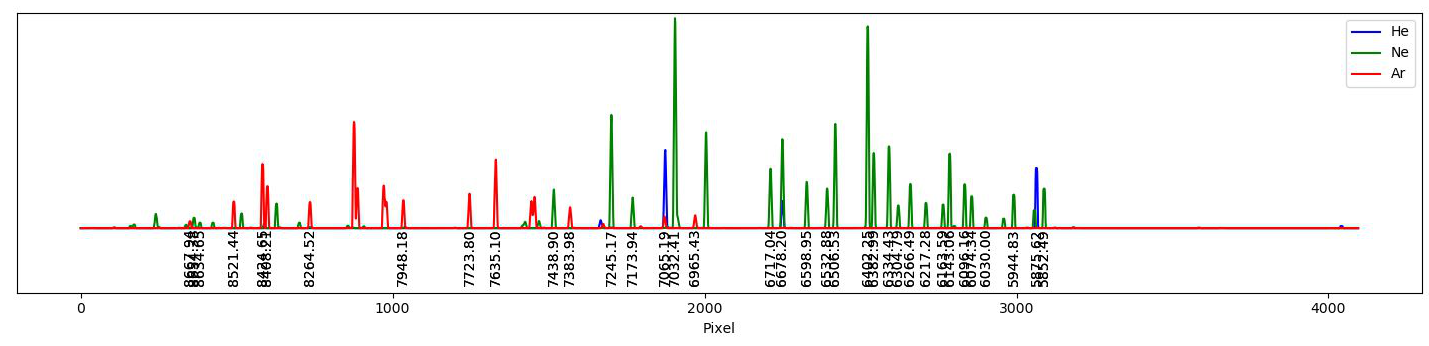 12/1
Discussion/questions
Spectroscopic data reduction
Final
Time
Questions
Spectroscopic data reduction demonstration
KOSMOS
ARCES